AHPL/QMS/FR/09/E
KAIZEN NO :-
ACTIVITY
KK
QM
PM
JH
SHE
OT
DM
E&T
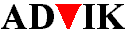 KAIZEN  IDEA SHEET
P15
TPM CIRCLE NAME:
LOSS NO. / STEP
DEPT :- MACHINE  SHOP
RESULT AREA
P
Q
A,B,C
C
D
S
M
CELL:- Grinding
CELL NAME:- Rotor cell
MACHINE / STAGE :  Vibro machine
OPERATION  :- Air cleaning and anti rust oiling
KAIZEN THEME :  To Reduce Rejection for Dent Damage.
IDEA :- Vibro machine output material  store in plastic coating tray.
COUNTERMEASURE:- Vibro machine output rotor  handing in plastic  tray. Plastic tray used for cleaning and anti rust oiling process material movement.
BENCHMARK
Avoid dent damage
Problem / Present Status :-
In  Vibro  machine output  rotor get damage due to handing in metal tray.
TARGET
Reduce dent rejection
KAIZEN START
21.05.2017
TDC
29.05.2017
KAIZEN FINISH
29.05.2017
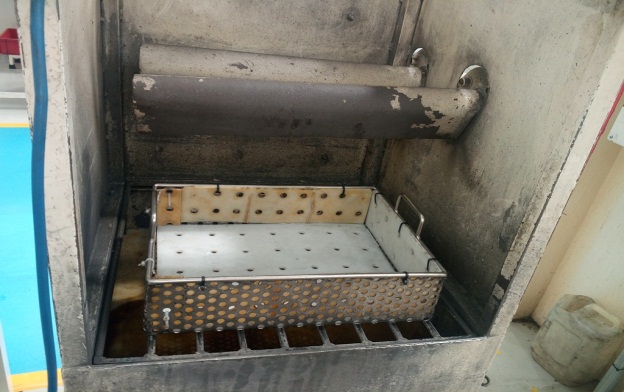 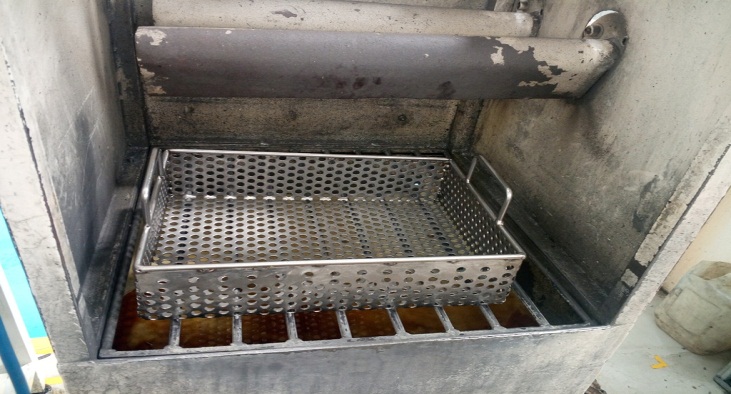 TEAM MEMBERS  :1.Sandip Jagtap.
2.Santosh Deshmukh.
BENEFITS :-
1.  Reduce dent damage rejection .
KAIZEN SUSTENANCE
Before
After
WHAT TO DO:- Vibro machine output metal tray covered  with plastic .

HOW TO DO:- Waste plastic  material used for metal tray covering.
WHY - WHY ANALYSIS :- 
Why1 :- Rotor get damage during loading and unloading in metal tray.
Why2:-  due to metal to metal contact rotor get damage.
Why3 :-  Metal tray used.
RESULT :-

Avoid rotor dent during loading and  unloading.
Reduce dent damage rejection.
ROOT CAUSE :- Vibro machine output rotor handle in metal tray.
REGISTRATION NO. & DATE :
SCOPE & PLAN FOR HORIZONTAL DEPLOYMENT
REGISTERED BY :-  Sandip Jagtap.
SR.
NO.
CELL
TARGET
RESPONSIBILITY
STATUS
MANAGER’S SIGN :-  D. Y. Pawar
All tray
15.06.16
1
Pending
Sandip Jagtap
Rev. no: 01 Rev . Date:15.12.2016